OMB:  0703-0036EXP: XX XXXX
Screen Shots with Intended Changes
Privacy Act Statement
FOR OFFICIAL USE ONLY – PRIVACY ACT SENSITIVE: Any misuse or unauthorized disclosure of this information may result in both criminal and civil penalties. 
PRIVACY ACT STATEMENT: 
Authority: 10 U.S.C. 5013, Secretary of the Navy; 10 U.S.C. 6954, Midshipmen:  number; 10 U.S.C. 6956, Midshipmen:  Nominations and Selection to fill Vacancies; 10 U.S.C. 6957, Selection of Persons form Foreign Countries; 10 U.S.C. 6958, Midshipmen:  Qualifications for Admissions; 10 U.S.C. 6962, Midshipmen:  Discharge for Unsatisfactory Conduct or Inaptitude; 10 U.S.C. 6958, Midshipmen:  Discharge for Deficiency; E.O. 9397 (SSN), as amended; DoDI 1322.22, Service Academies; and N01531-1. 
Purpose: Applicant files contain information used for personal information verification and to evaluate/determine competitive standing and eligibility for appointment to the Naval Academy. Midshipmen records consist of academic, military, and physical records used to track each students progress in the Naval Academy program. 
Routine Use: Information will only be collected and accessed by the United States Naval Academy for the purpose of admissions and enrollment. Additionally, records may specifically be disclosed outside the DoD as a routine use pursuant to 5 U.S.C. 522a(b)(3) as follows: 1.) to Congressional staffers for the purpose of reviewing applicants for status, nomination, and admission to the Naval Academy; 2.) to parents and legal guardians of midshipmen for academic, performance, disciplinary, health, and/or welfare issues; 3.) to the United States Naval Academy Sponsor Program for the purpose of assigning Midshipmen with a sponsor; 4.) to the United States Naval Institute for the purpose of relaying information about benefits; 5.) to the Naval Academy Athletic Association for the purpose of promoting and funding the Naval Academy Intercollegiate Athletic Program; 6.) to the United States Naval Academy Foundation for the purpose of sponsoring midshipmen candidates; and 7.) to the United States Naval Academy Alumni Association for the purpose of supporting the Naval Academy mission.
Disclosure: Voluntary; however, failure to provide the required information may result in a delay or inability to process the applicant’s application or allow for the continued enrollment of a Midshipman at the Naval Academy.
Privacy Act Statement
OMB Symbol
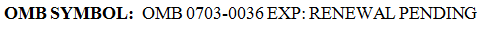 OMB Symbol
Agency Disclosure Notice
AGENCY DISCLOSURE NOTICE: The public reporting burden for this collection of information is estimated to average 1.35 hours, including the time for reviewing instructions, searching existing data sources, gathering and maintaining the data needed, and completing and reviewing the collection of information.  Send comments regarding this burden estimate or any other aspect of this collection of information, including suggestions for reducing the burden, to the Department of Defense, Washington Headquarters Services, Executive Services Directorate, Directives Division, 4800 Mark Center Drive, East Tower, Suite 02G09, Alexandria, VA 22350-3100 (OMB (0703-0036).
Respondents should be aware that notwithstanding any other provision of law, no person shall be subject to any penalty for failing to comply with a collection of information if it does not display a current valid OMB control number. 
PLEASE DO NOT RETURN YOUR RESPONSE TO THE ABOVE ADDRESS. 
Responses should be sent to:  United States Naval Academy, Office of Admissions, 52 King George St., Annapolis, MD. 21402
Agency Disclosure Notice
1531/34 USNA Preliminary Application
OMB Symbol
Privacy Act Statement
1531/34 USNA Preliminary Application
1531/34 USNA Preliminary Application
1531/34 USNA Preliminary Application
Agency Disclosure Notice
Candidate Log In Page
OMB Symbol
Privacy Act Statement
Agency Disclosure Notice
Candidate Information System Page
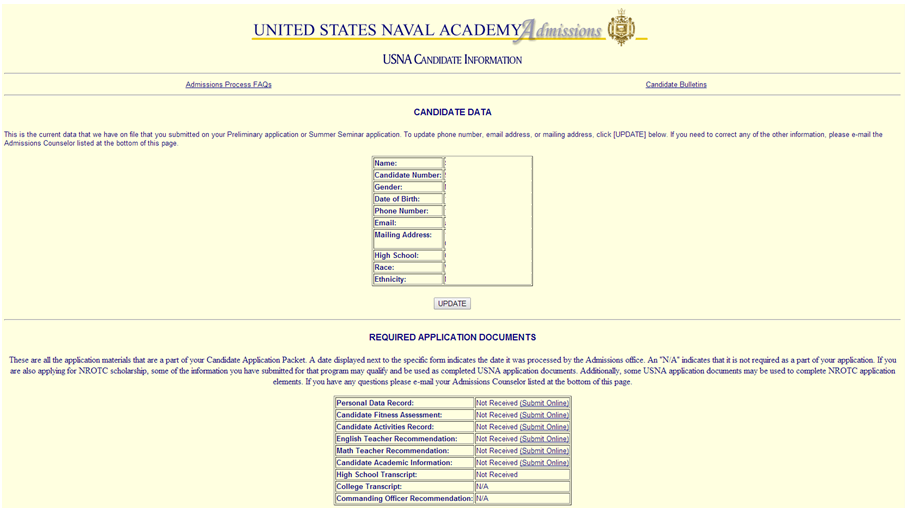 OMB Symbol
Privacy Act Statement
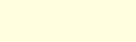 Candidate Information System Page
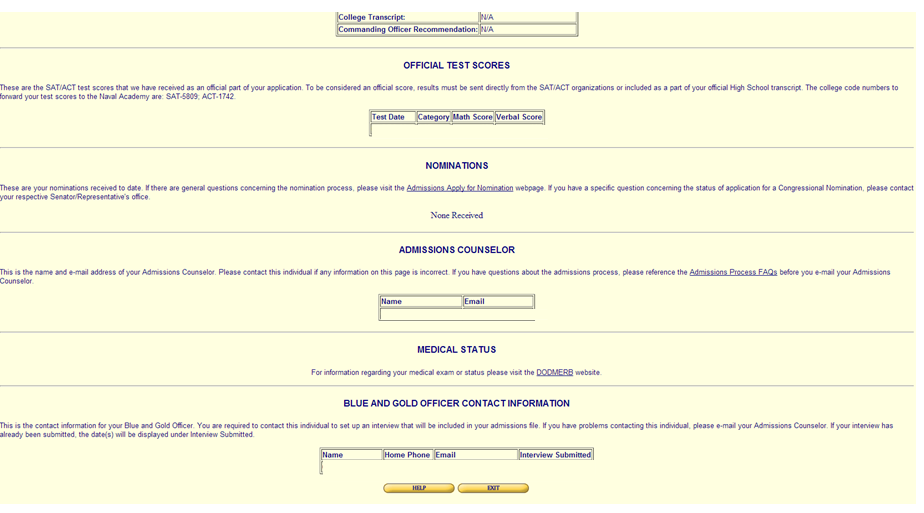 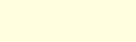 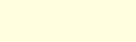 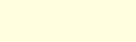 Agency Disclosure Notice
Candidate Information SystemCandidate Update Module
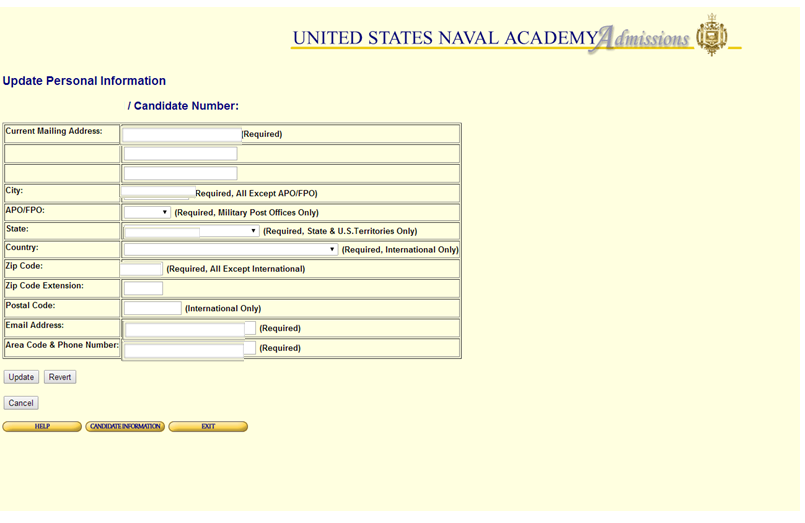 OMB Symbol
Privacy Act Statement
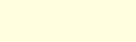 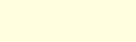 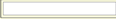 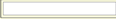 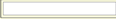 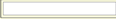 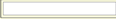 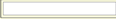 Agency Disclosure Notice
Personal Data Record Personal Information
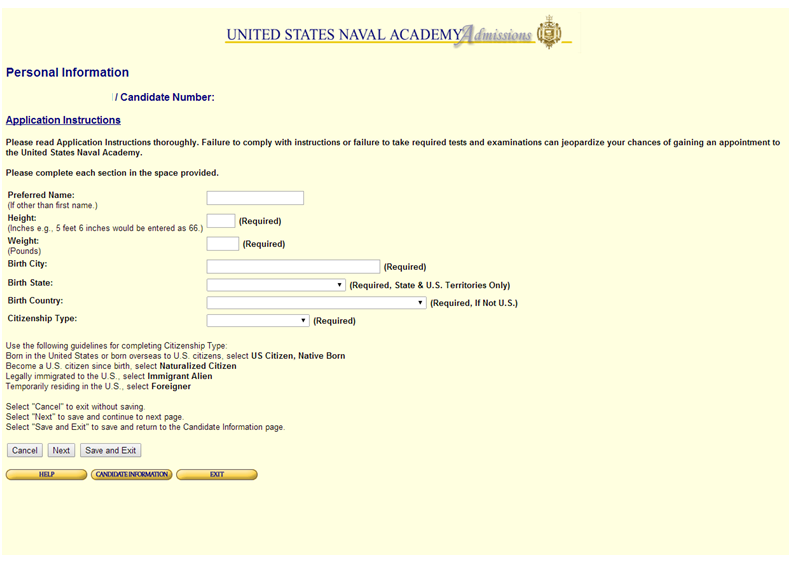 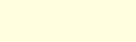 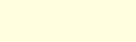 Personal Data RecordSchools Attended
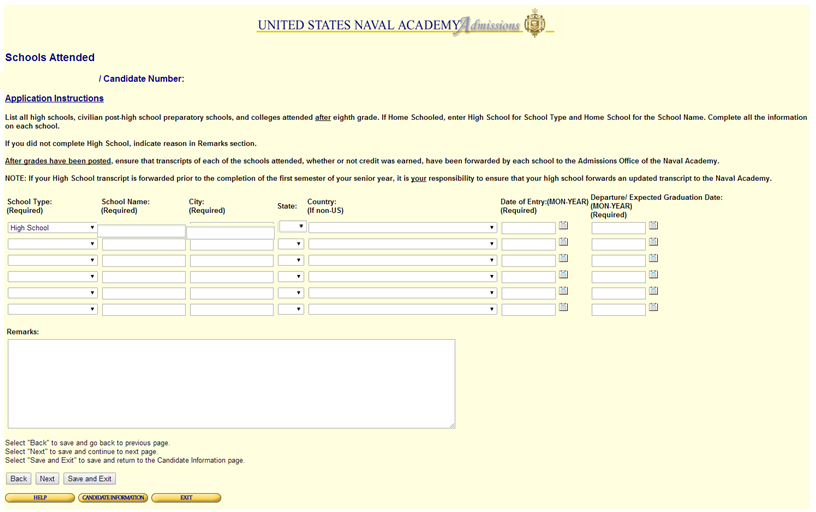 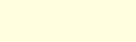 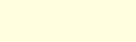 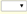 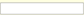 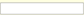 Personal Data RecordPrior Service
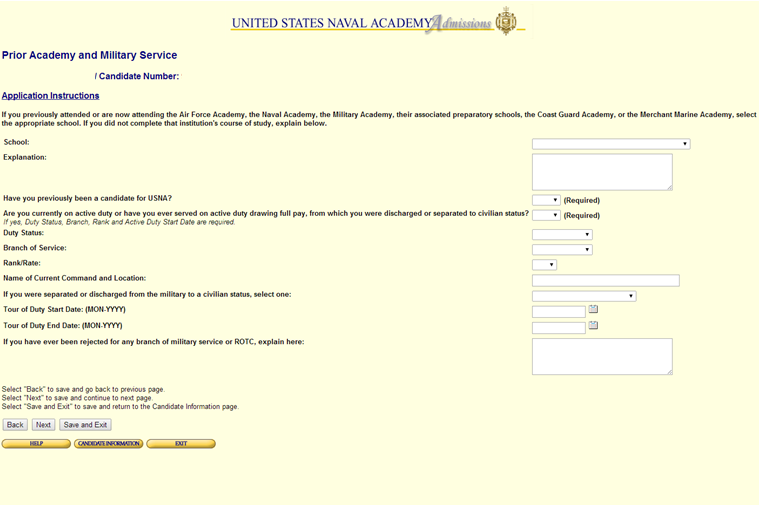 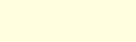 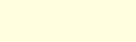 1110/12 Personal Data RecordPolice Record/School Probations
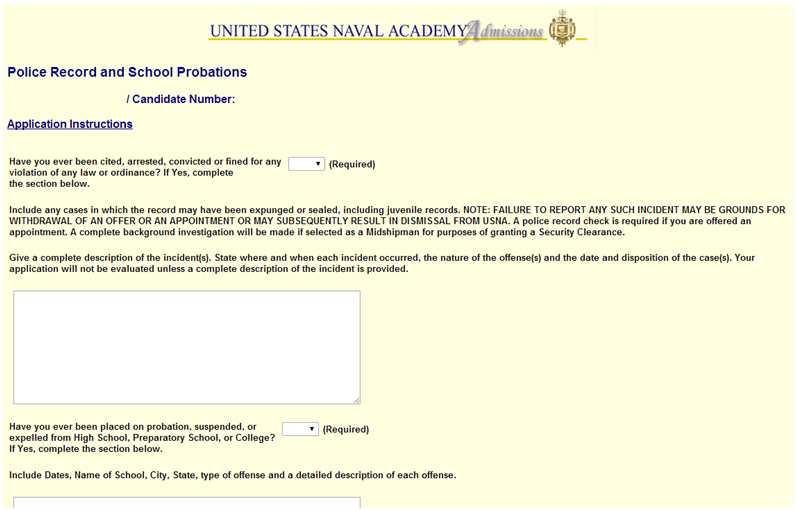 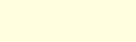 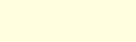 1110/12 Personal Data RecordPolice Record/School Probations
1110/12 Personal Data RecordFather/Stepfather Information
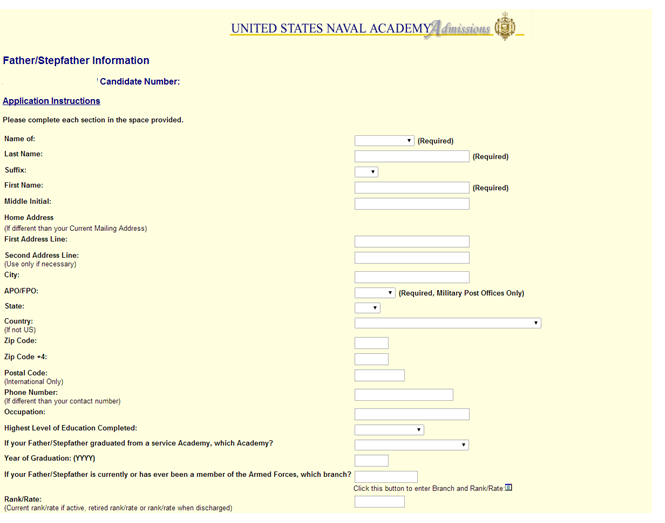 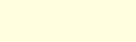 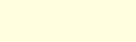 1110/12 Personal Data RecordFather/Stepfather Information
1110/12 Personal Data RecordMother/Stepmother Information
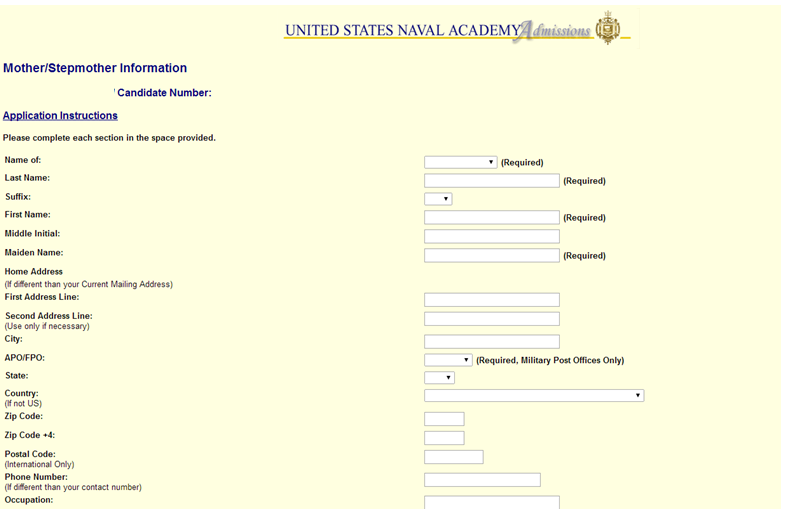 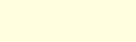 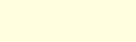 1110/12 Personal Data RecordMother/Stepmother Information
1110/12 Personal Data RecordSibling Information
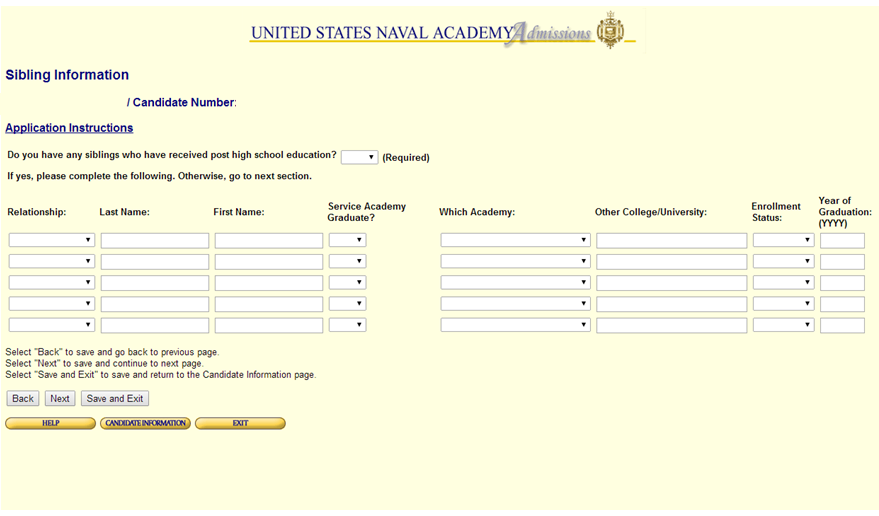 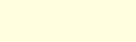 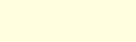 1110/12 Personal Data RecordCurrent Studies
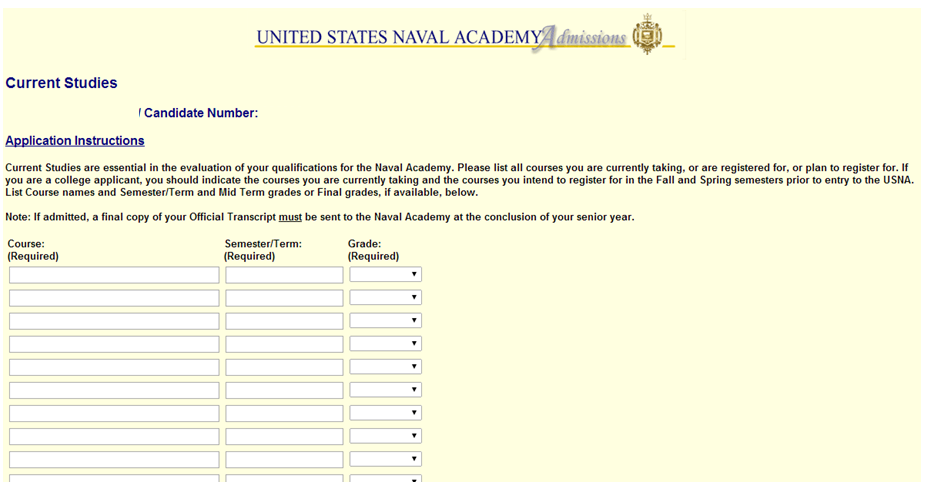 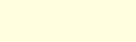 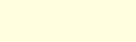 1110/12 Personal Data RecordCurrent Studies
1110/12 Personal Data RecordAcademic Interest
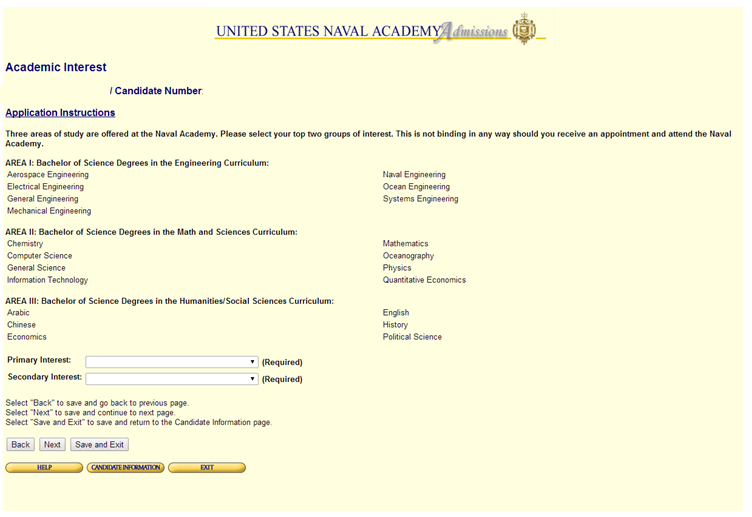 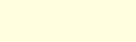 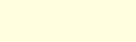 1110/12 Personal Data RecordLanguage Skills
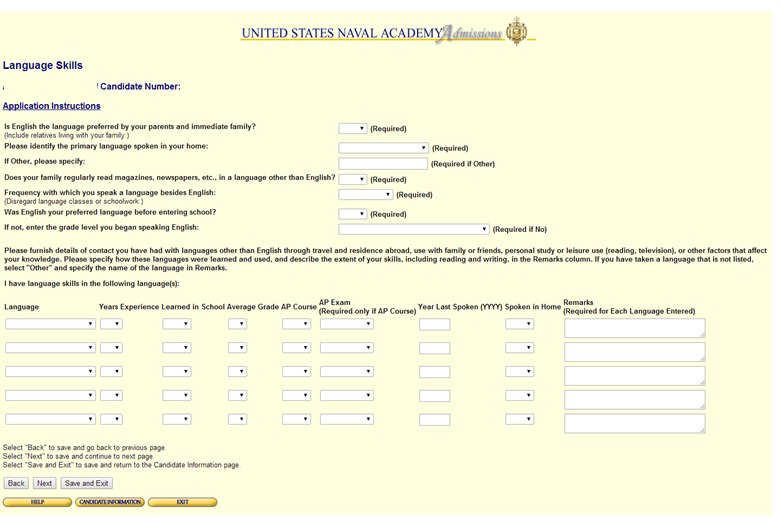 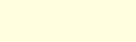 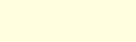 1110/12 Personal Data RecordAdditional Information
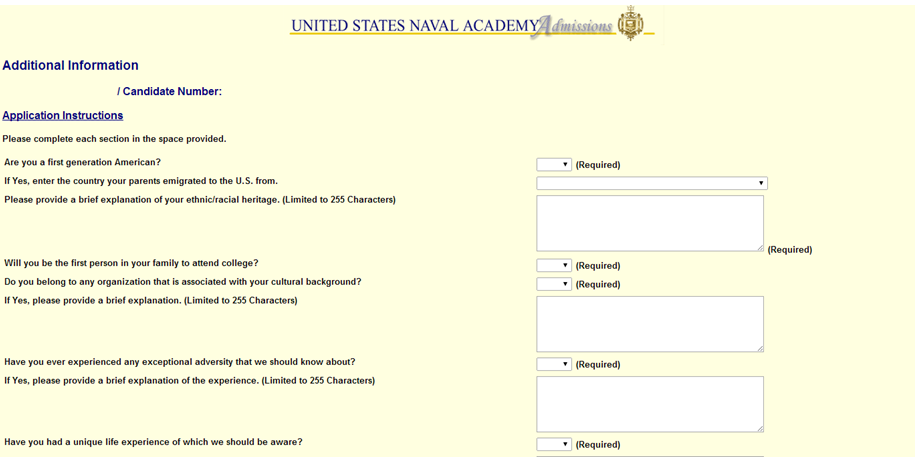 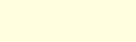 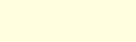 1110/12 Personal Data RecordAdditional Information
1110/12 Personal Data RecordPersonal Statement
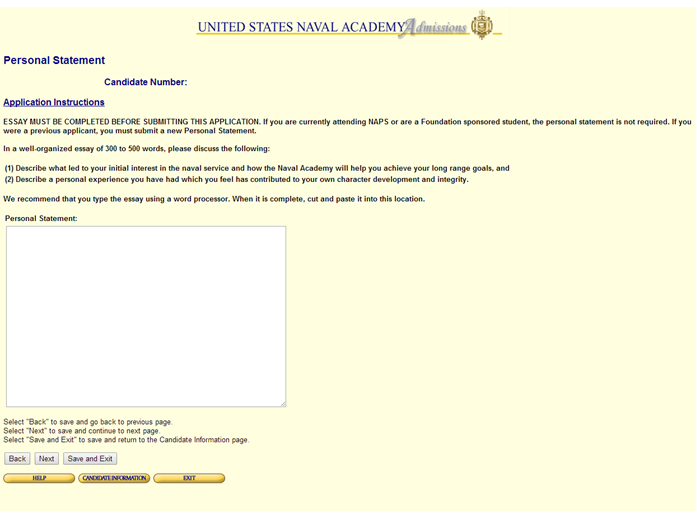 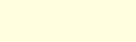 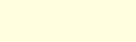 1110/12 Personal Data RecordSummary/Submission
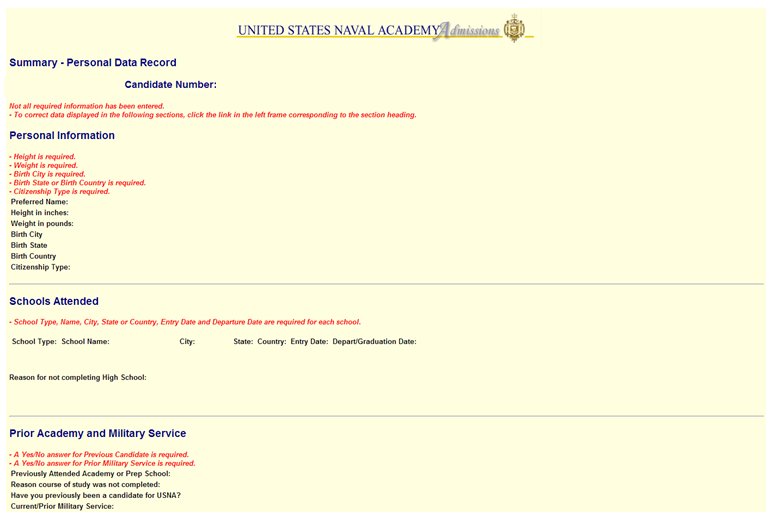 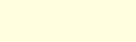 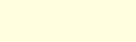 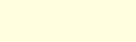 1110/12 Personal Data RecordSummary/Submission
1110/12 Personal Data RecordSummary/Submission
1110/12 Personal Data RecordSummary/Submission
1110/12 Personal Data RecordSummary/Submission
1110/91 Candidate Fitness Assessment
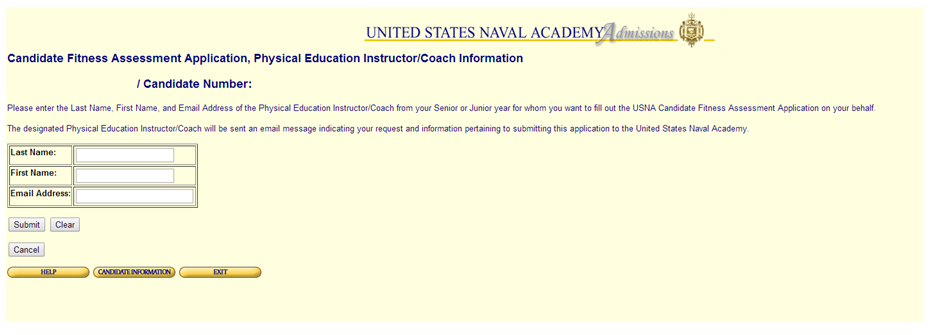 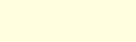 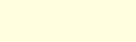 1110/91 Candidate Fitness Assessment
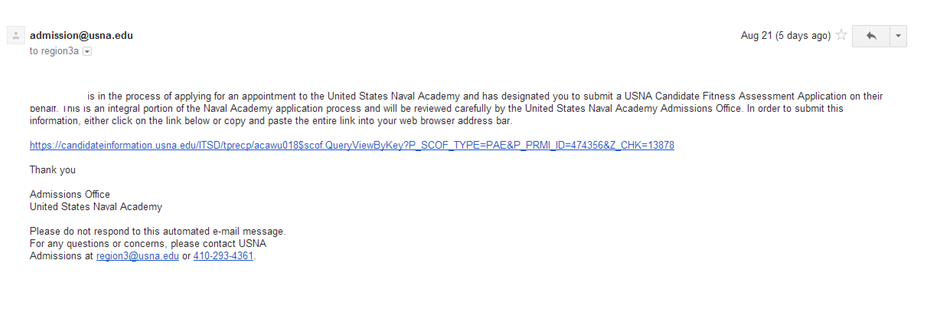 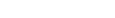 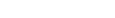 1110/91 Candidate Fitness Assessment
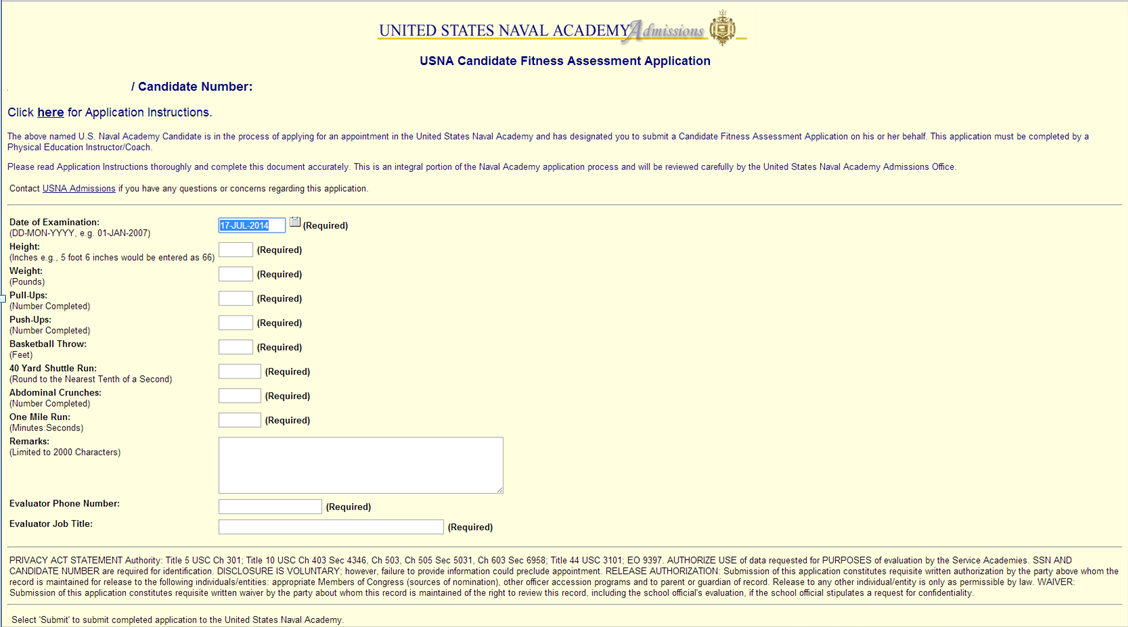 OMB Symbol
Privacy Act Statement
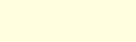 Agency Disclosure Notice
1110/11 Candidate Activities Record
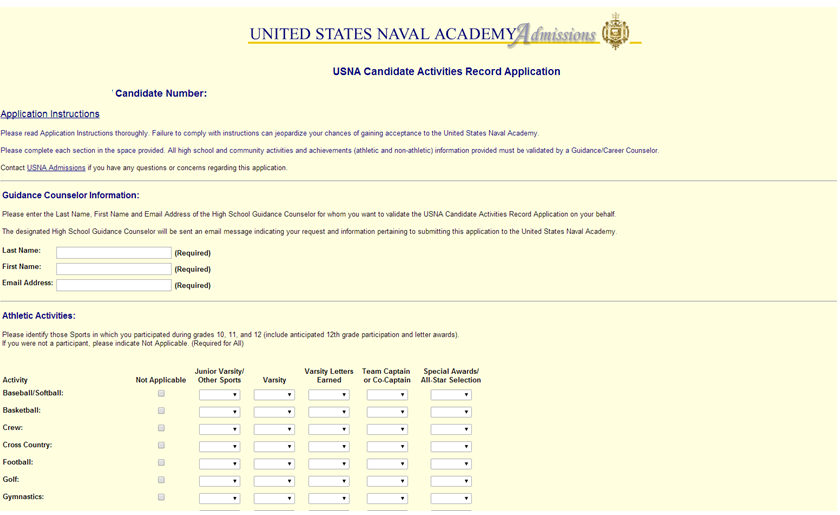 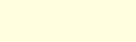 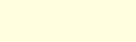 1110/11 Candidate Activities Record
1110/11 Candidate Activities Record
1110/11 Candidate Activities Record
1110/11 Candidate Activities Record
1110/11 Candidate Activities Record
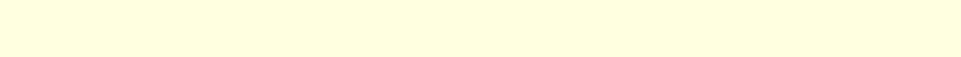 1110/11 Candidate Activities Record Verification Email
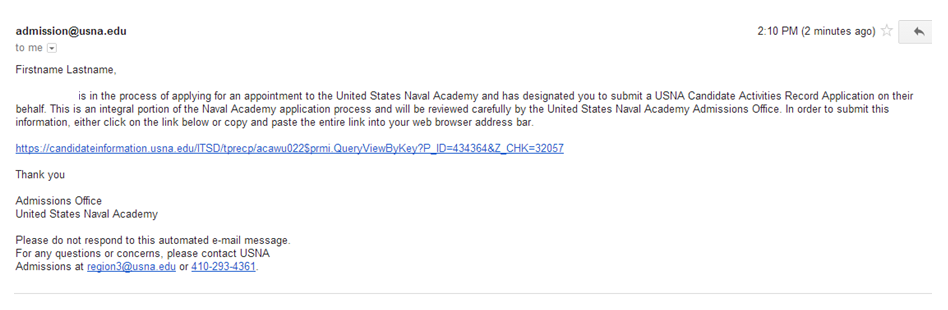 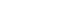 1110/11 Candidate Activities Record Verification
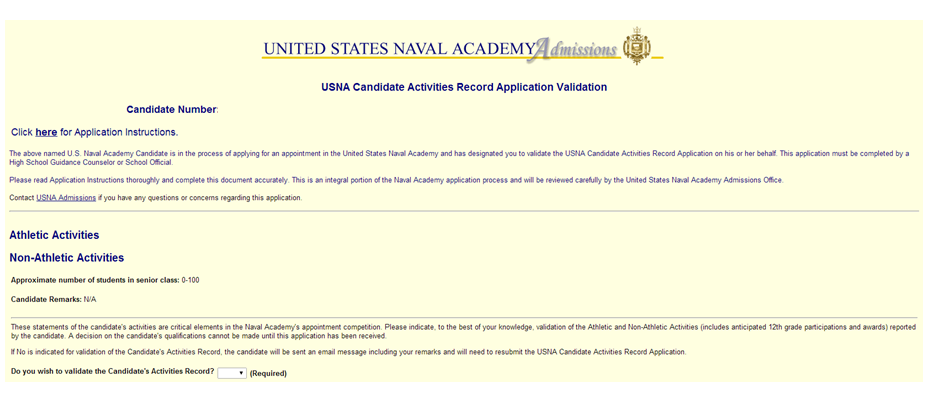 OMB Symbol
Privacy Act Statement
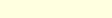 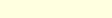 1110/11 Candidate Activities Record Verification
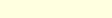 Agency Disclosure Notice
English Recommendation
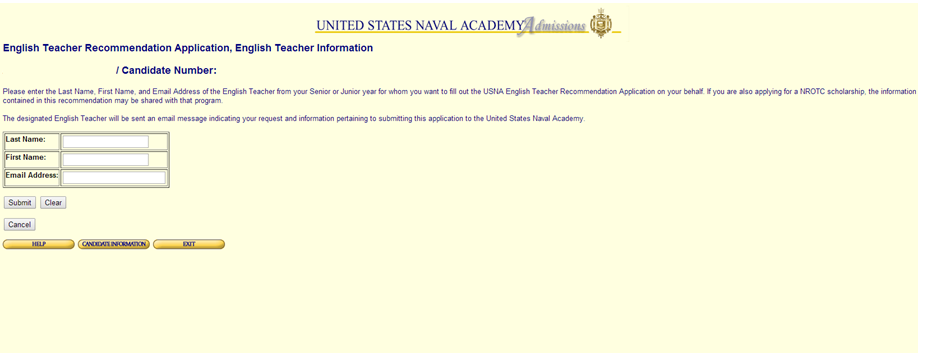 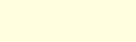 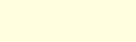 English Recommendation
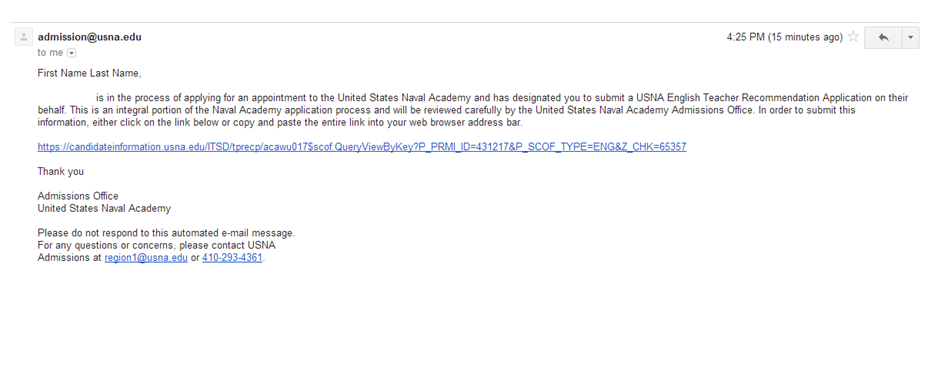 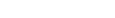 English Recommendation
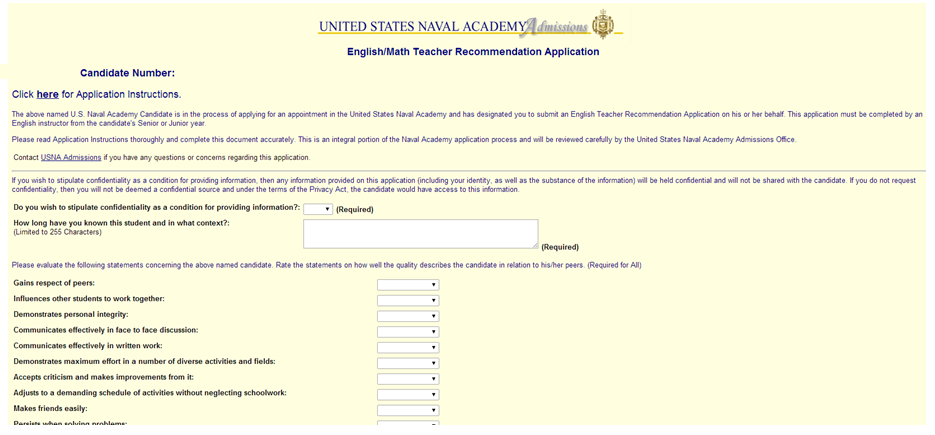 OMB Symbol
Privacy Act Statement
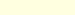 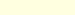 English Recommendation
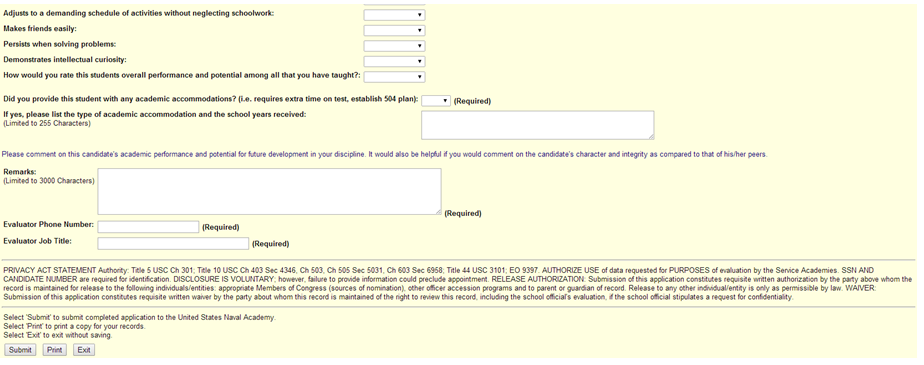 Agency Disclosure Notice
Math Recommendation
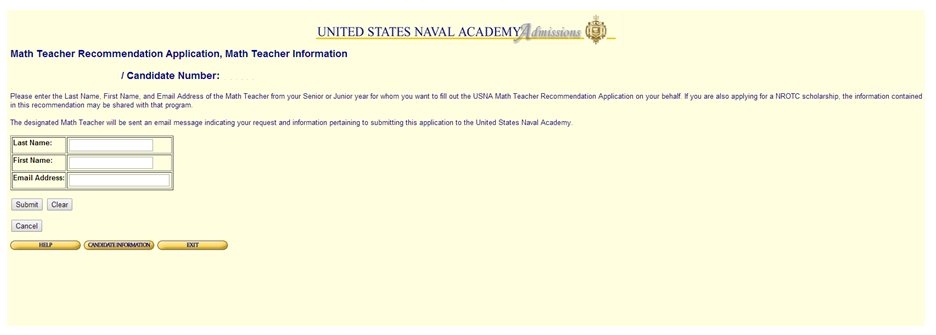 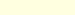 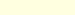 Math Recommendation
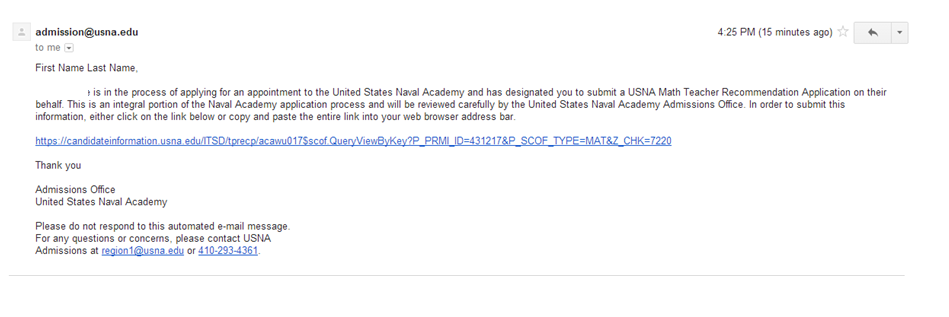 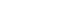 Math Recommendation
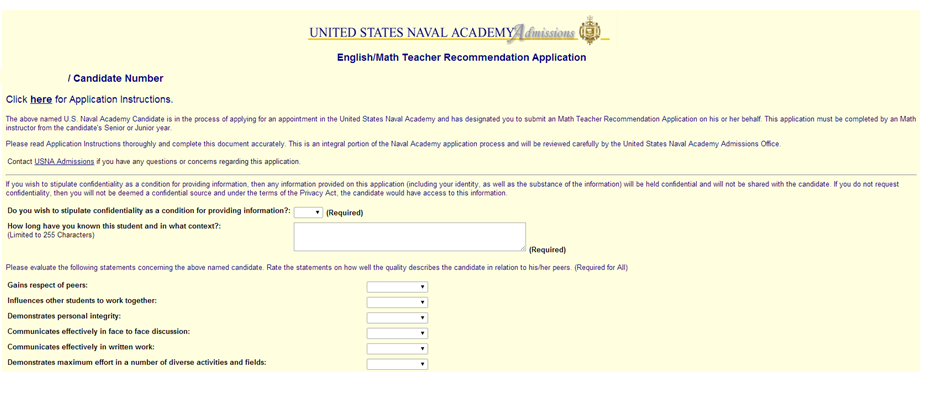 OMB Symbol
Privacy Act Statement
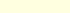 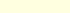 Math Recommendation
Agency Disclosure Notice
1110/15 Candidate Academic Information/Request for Transcript
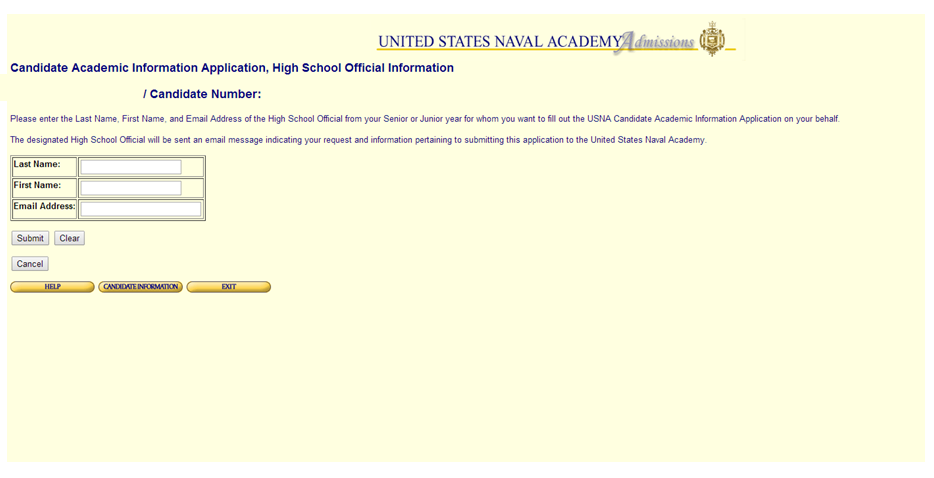 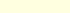 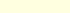 1110/15 Candidate Academic Information/Request for Transcript
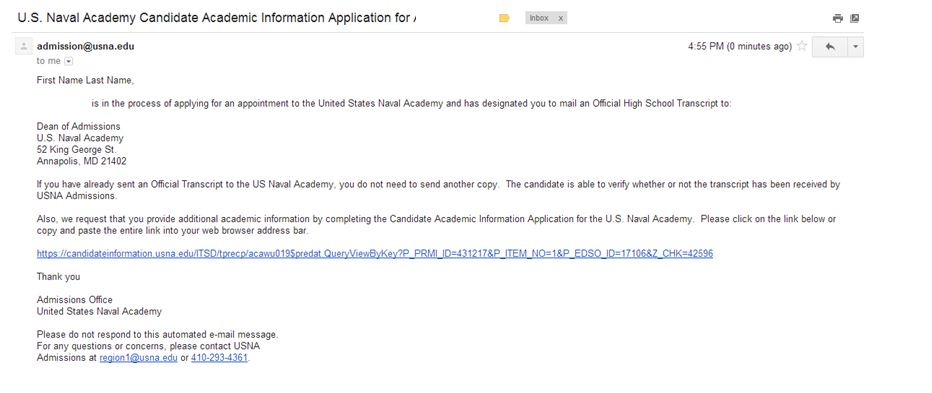 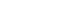 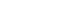 1110/15 Candidate Academic Information/Request for Transcript
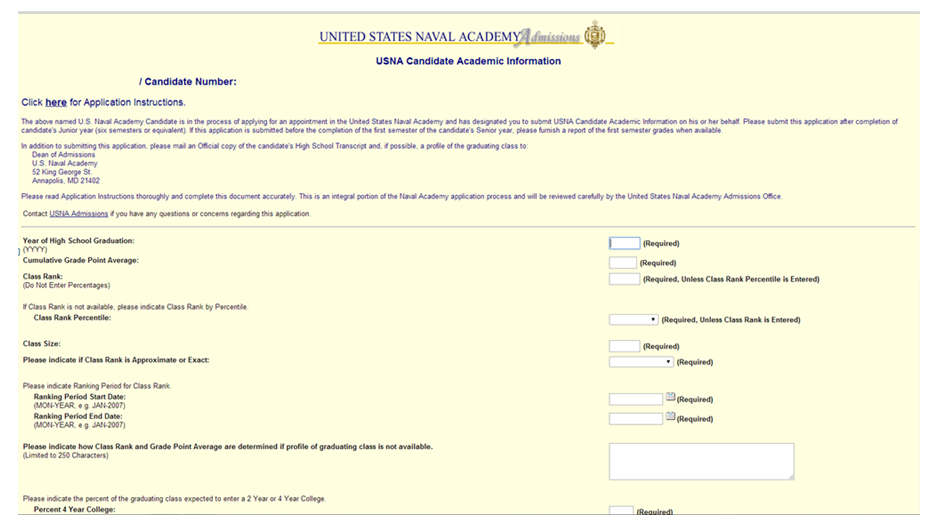 OMB Symbol
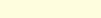 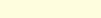 Privacy Act Statement
1110/15 Candidate Academic Information/Request for Transcript
Agency Disclosure Notice
1110/92 Request for Information Application
OMB Symbol
Privacy Act Statement
1110/92 Request for Information Application
Agency Disclosure Notice
Summer Seminar
OMB Symbol
Privacy Act Statement
Summer Seminar
Summer Seminar
Summer Seminar
Summer Seminar
Summer Seminar
Summer Seminar
Agency Disclosure Notice